Проблеми екологічного виховання в умовах сучасної школи
Мій шлях професійного розвитку 
на 2014-2019 роки
Слухача групи курсів підвищення кваліфікації: 
Горбата Надія Іванівна, вчитель хімії та біології Гориглядівська ЗОШ  І-ІІ ст. Монастириського району

Науковий керівник:
Грицюк Тетяна Володимирівна
канд.біол.наук, викл. кафедри методики і змісту освіти та ІКТ
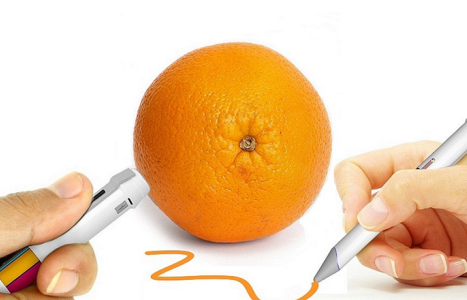 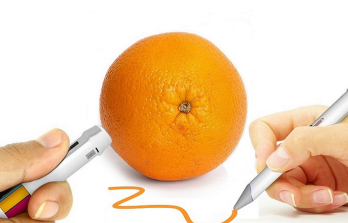 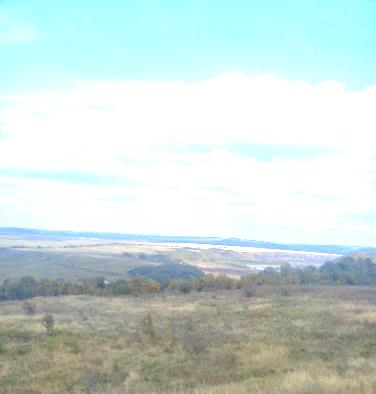 Мета
Вдосконалити програмові компетенції щодо виховання в учнів розуміння бережливого ставлення до природи.
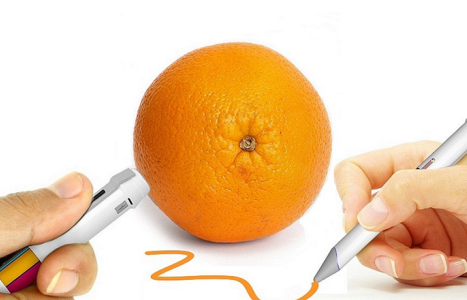 Завдання
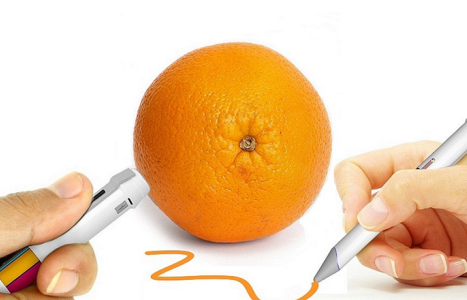 Модуль 1. Загальнометодологічна і теоретична підготовка
Опрацювати:
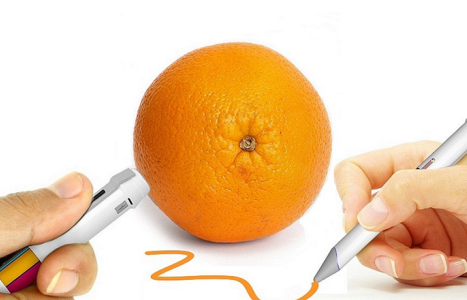 Перші кроки
Модуль 2. 
Фахово-функціональна підготовка
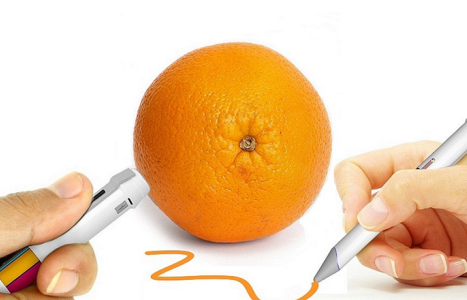 Залучення учнів до практичної екологічної діяльності
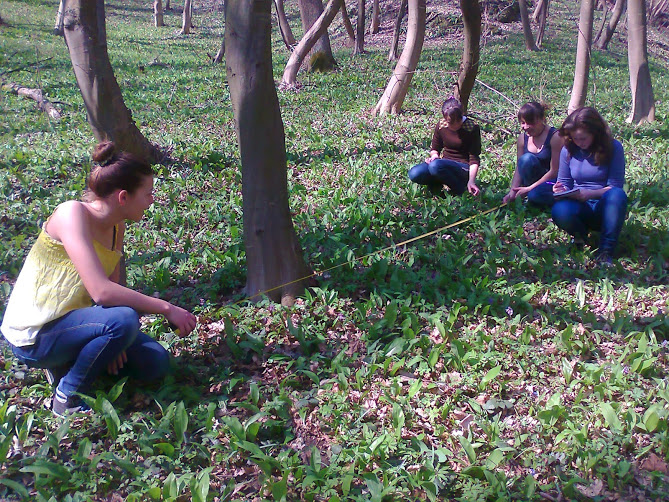 Тиждень екології
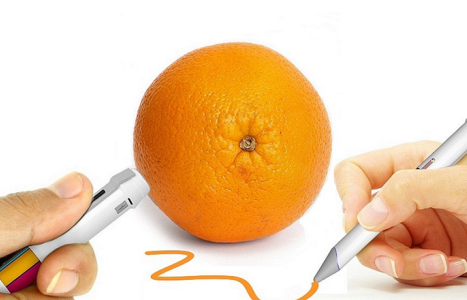 Позаурочна діяльність
Екологічні акції
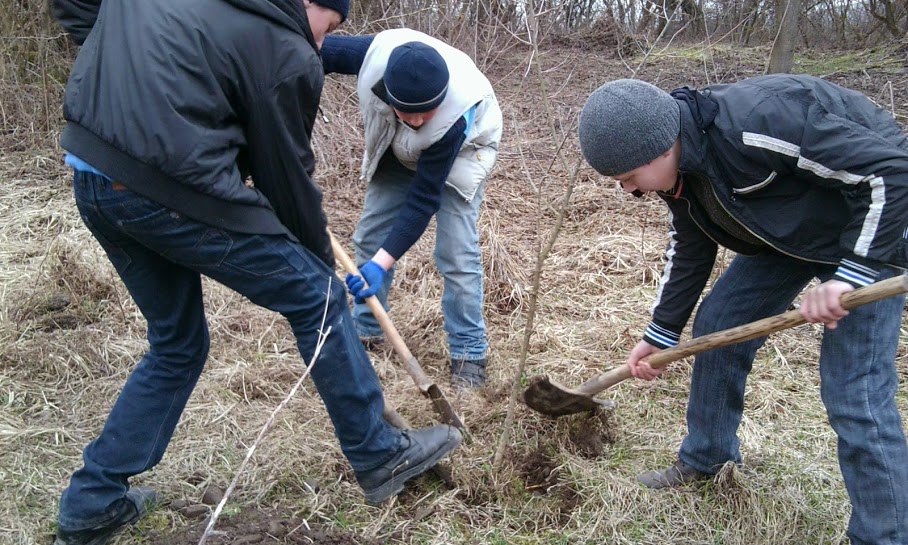 «Посади дерево»
«Збережи ялинку»
«Найкраща годівничка»
«Збережи та нагодуй птахів»
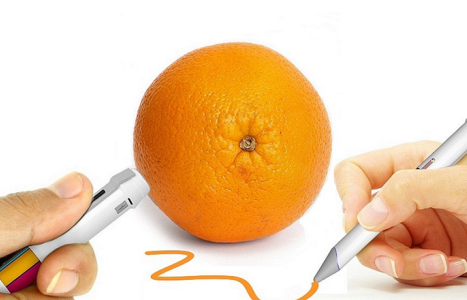 Позаурочна діяльність
Агітаційно-презентаційні природоохоронні 
заходи
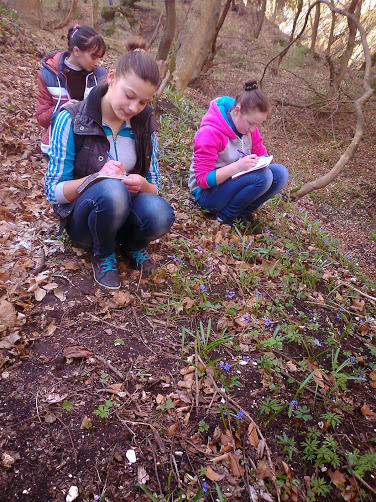 Розробка учнівського проекту «Зелене подвір’я»Участь у конкурсах:		- екологічних бригад- природничо-інтерактивному конкурсі «Колосок»Випуск інформаційних бюлетенів, стіннівок
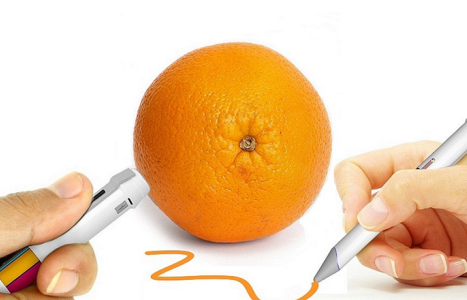 Позаурочна діяльність
Робота з учнями (обдарованими та педагогічно занедбаними)
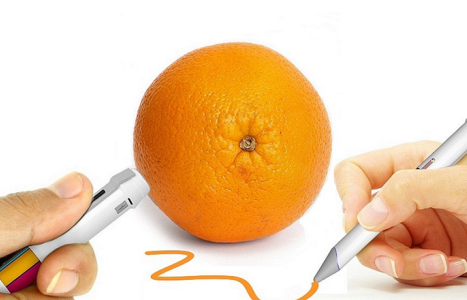 Модуль 3. 
Інноваційні технології 
в навчально-виховному процесі
Ознайомитися та апробувати на урокахтехнології:
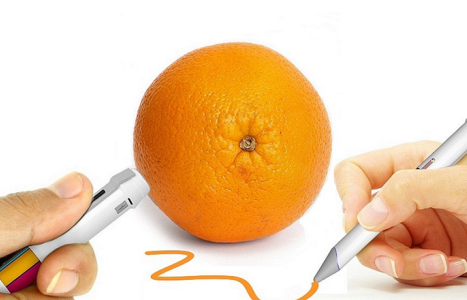 Модуль 4. Загальнотехнічна (технологічна) підготовка (ІКТ)
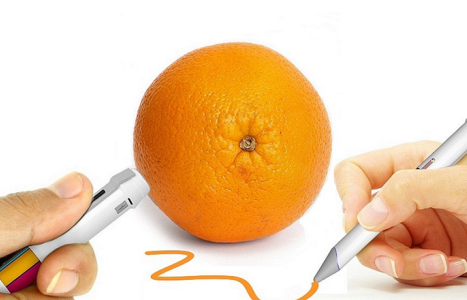 Веб 2.0-технології 
в навчальному процесі
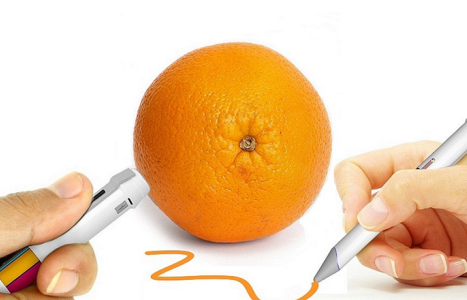 Модуль 4. Інформаційно-комп'ютерні технології
Модуль 5. 
Опанування технологіями педагогічних вимірювань та оцінювання якості освіти
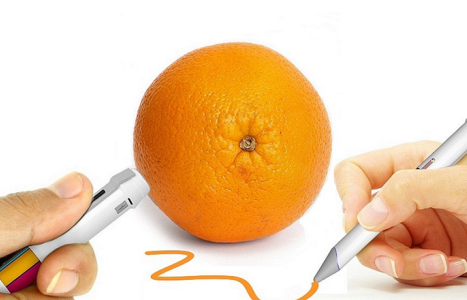 Модуль 6. 
Участь у методичній роботі
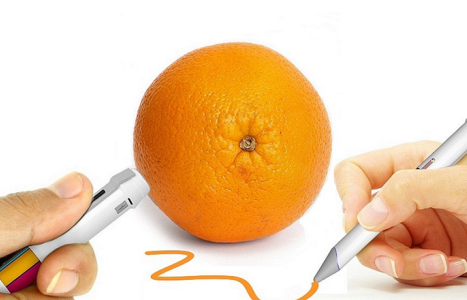 Модуль 7. Формування здоров’язбережувальних компетенцій
Створити куточок здоров’я у 5 класі.
Проводити бесіди з батьками про здоровий спосіб життя.
Постійно медичні огляди перед початком навчального року.
Ознайомитись із сучасними здоров’язберігаючими технологіями.
Посилити увагу до санітарно-гігієнічних вимог щодо організації навчально-виховного процесу.
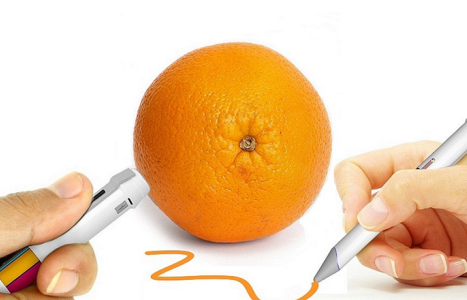 Модуль 8.
Формування загальнокультурних особистісних компетенцій учнів
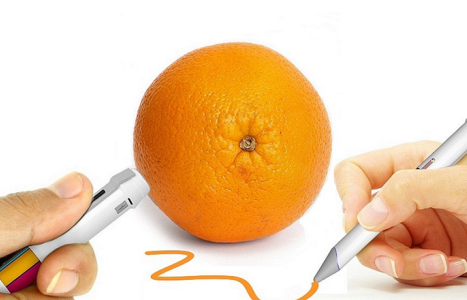 Прогнозований результат
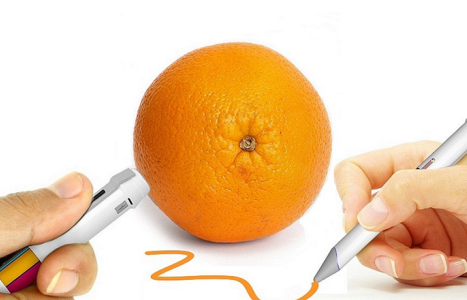 Форма звіту
Підготовка атестаційних матеріалів.

Створення презентації проекту «Зникаючі види лікарських рослин Дністровського каньйону».

Представлення результатів роботи у формі звіту з демонстрацією матеріалів на наступних курсах підвищення кваліфікації.
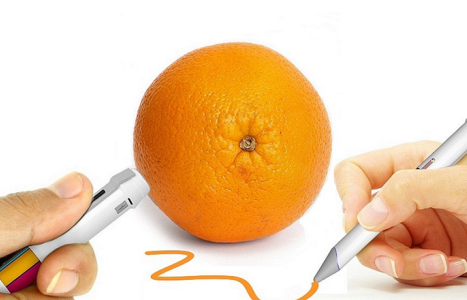